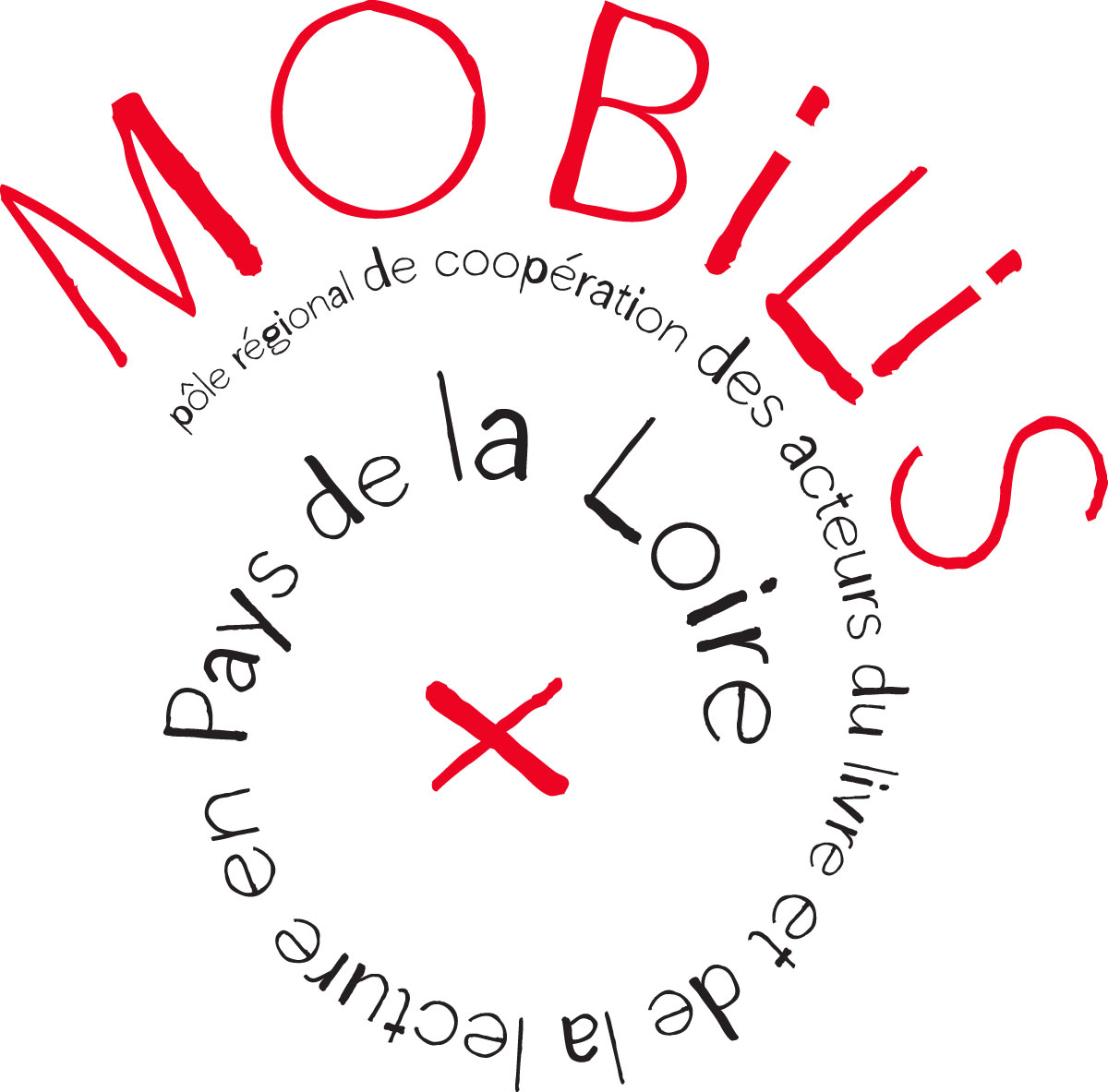 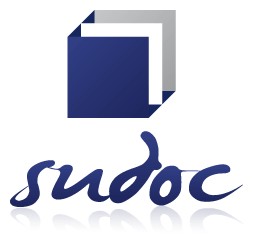 mobilis
sudoc-ps
Pôle régional de coopération
des acteurs du livre et de la lecture 
en Pays de la Loire

www.mobilis-paysdelaloire.fr
Centre régional Sudoc-PS 
en Pays de la Loire
www.abes.fr/Sudoc/Le-reseau-Sudoc-PS
http://www.bu.univ-nantes.fr/
Petit point sur le fonctionnement d’un
 Plan de conservation partagée
Participer à un plan régional de conservation partagée, c’est 
S’organiser sur un territoire pour répartir la conservation de collections choisies
Sauvegarder un patrimoine et le faire connaître
Répondre au manque d’espace
Offrir un accès facilité à des collections répertoriées, complètes et localisées
Proposer un accès de proximité
Rationaliser les acquisitions et optimiser les éliminations
Plan de conservation partagée
Matériel
la question de l’espace à libérer
Économique
le coût de la conservation => maîtriser, rationaliser
Patrimonial
conserver, c’est choisir => moins chacun, plus ensemble
Services
accès des documents aux publics => amélioration du signalement
Enjeux et objectifs
La coopération permet de se situer dans un réseau, de mettre ses pratiques professionnelles en perspective (évaluation, remise en question, amélioration)

Exhaustivité, systématisme et cohérence pas toujours au rendez-vous dans le partage, qui se construit de manière pragmatique
La coopération
Une conservation partagée régionale
Une concertation directe entre les acteurs
Une proximité avec les publics
Encouragement du travail de réseau
Pilotage par un organisateur identifié
Pourquoi l’échelon régional ?
Généraliste
Rationnaliser, dédoublonner, des titres vivants
Spécifique
Valoriser, préserver, gestion de la rareté (unicas), numériser

Les deux volets peuvent co-exister dans un même plan
Deux types de PCP
La SRL (structure régionale pour le livre)

Le CR Sudoc-PS (centre régional Sudoc publications en série)
Un partenariat opérationnel
Conserver, compléter les collections
Bibliothèques publiques, services d’archives, bibliothèques de l’enseignement supérieur et de la recherche, centres de documentation
Relais pour la coordination et la logistique
Bibliothèques départementales de prêt ?
Structuration et développement des outils de signalement
CR Sudoc-PS, ABES
Gestion et pilotage
SRL et CR Sudoc-PS
Acteurs essentiels
accompagne le signalement
donne de la visibilité : portail presse locale ancienne (BIPFIG), en partenariat avec la BNF
propose des outils (colodus, cidemis)…
… et des consignes
travaille sur des indicateurs statistiques
L’Abes
Conditions à réunir

Moyens et ressources de la SRL
Un partenariat avec le Sudoc-PS
Le soutien des principales bibliothèques du territoire

Un comité de pilotage restreint 
pour orienter le PCPP
et tirer les conclusions d’une enquête
Préalables
Ne pas prendre le risque
de l’absence d’une ligne de conduite globale
de se contenter d’une « foire à l’élimination »

Déterminer la politique documentaire du plan
en plusieurs temps et sur plusieurs années
un équilibre entre encadrement et liberté de choix
en accord avec les ressources du territoire
Mise en oeuvre
Une convention tripartite
Une convention unique à triple entrée (SRL-CR-établissement associé ou pôle de conservation)
Responsabilités respectives (transferts, restrictions de prêt…)
Statut juridique des documents transférés (don à privilégier)

Une éventuelle convention d’organisation logistique ?
Le cadre contractuel
Outils de gestion
Charte d’adhésion aux principes du PCPP
Liste des titres inscrits au PCPP et tableau de répartition
Liste des établissements partenaires et contacts 
La question des bordereaux de transferts (nécessité que la SRL soit tenue informée ; option CTLES ?)

Outils de signalement
Sudoc
Base régionale dans le cas de fonds thématiques non périodiques ?
Périscope pour évaluer les états de collection des périodiques des PCPP
Repères visuels sur les documents dans les bibliothèques
Gestion du PCPP
Outils d’information et de communication

Pages web dédiées (FILL, Abes, SRL, CR Sudoc-PS, établissements partenaires)

Lettre d’information

Dépliants de présentation
Valorisation et communication
Mesurer l’impact pour démontrer la pertinence
Mesure des transferts (bordereaux)
Impact
Espace gagné / titres inscrits au plan
Économies / acquisition / abo-désabonnement
Patrimonialisation / collections complétées / conservation / valorisation et médiation
Signalement
Réunion annuelle de bilan
Évaluation
Une conservation partagée des périodiques numériques ?

Numérisation concertée ?
Ce qui est bien conservé pourra bien être numérisé

D’autres coopérations ?
PCP Jeunesse, documents sonores, carte documentaire régionale ?
Évoluer
www.mobilis-paysdelaloire.fr


emmanuelle.garcia@mobilis-paysdelaloire.fr

13 rue de Briord, 44 000 Nantes
www.abes.fr/Sudoc/Le-reseau-Sudoc-PS

sophie.goron@univ-nantes.fr

Bibliothèque Universitaire de Nantes - BU Santé 
9 rue Bias - BP 61 112 
44 011 Nantes cedex 1
mobilis
sudoc-ps